Урок виробничого навчання на тему “ Зварювання таврового з'єднання у нижньому положенні.  2-го розряду”
Вид уроку: Комбінований.
Тип уроку: Виконання практичних вправ, тренування навичок електрозварювальних робіт.
Мета уроку:
Навчальна: закріплення теоретичного матеріалу з проведенням самоаналізу та  якісно виконувати практичні навички по зварюванню таврового з'єднання в нижньому положенні. 
Розвиваюча: розвиток професійної самостійності.
Виховна: виховання любові до обраної професії.

Методичні прийоми: закріплення матеріалу; навчально-виробничі роботи.

Матеріально-технічне забезпечення уроку:
Зразки зварювання, схеми, що пояснюють техніку зварювальних робіт у нижньому  положенні, картки-завдання, мультимедійний проектор.

2. Зварювальний трансформатор, електродотримач, електроди, сталеві пластини, молоток, зубило, сталеві щітки, захисні щитки, спецодяг. 

Міжпредметні зв'язки:
1. Матеріалознавство.
2. Технічне креслення.
3. Слюсарна справа
4. Технологія зварювальних робіт.
Хід уроку:I. Організаційна частина. (5 хвилин)1. 1. Перевірка учнів за списком.1.2. Перевірка готовності учнів до уроку.
II. Вступний інструктаж.1. Актуалізація опорних знань.1. 1.Фронтальне опитування.
2. Повідомлення теми, цілей, завдань уроку.

3. Закріплення  матеріалу. (20-25 хвилин)
3.1. Охорона праці до початку та під час виконання практичних робіт. 
3.2. Підготовка пластин під зварювання в тавр у нижньому  положенні.
3.3. Підбір режиму зварювання і регулювання зварювального обладнання.
3.4. Способи маніпулювання електродом, при зварюванні у нижньому  положенні
3.5. Позначення на кресленнях. Читання креслень.

4. Основні вимоги безпеки праці при ручному дуговому зварюванні. Які небезпеки існують для здоров'я людей при виконанні зварювальних робіт?
4.1. Ураження електричним струмом.
4.2. Ураження очей і відкритих поверхонь шкіри рук.
4.3. Отруєння шкідливими газами і пилом.
4.4. Опіки від розбризкування електродного розплавленого металу і шлаку.
4.5. Удари, порізи в процесі підготовки вироби під зварювання і під час
зварювання
Охорона праці до початку та під час виконання практичних робіт. 
	З метою зменшення небезпеки ураження електричним струмом здобувачу освіти слід дотримуватися наступних заходів:
- надійна ізоляція всіх, проводів, пов’язаних з живленням джерела струму і зварювальної дуги;
- надійний пристрій електродотримача з гарною ізоляцією, яка гарантує, що не буде випадкового контакту струмоведучих частин електродотримача зі зварним виробом або руками здобувача освіти;
робота у справно-сухому спецодязі і рукавицях. 
	Для запобігання небезпеки ураження бризками розплавленого металу і шлаку використовують спецодяг (брюки, куртку і рукавиці) з брезентової або спеціальної тканини. Куртки при роботі не слід вправляти у штани, а взуття повинне мати гладкий верх, щоб бризки розплавленого металу не потрапляли всередину одягу, так як в цьому випадку можливі важкі опіки.
	При кожному запалюванні дуги здобувач освіти попереджає окликом «Очі».
	При зміні електроду, огарок від попереднього електроду, здобувач освіти повинен покласти у спеціальне відділення.
	Після закінчення практичної роботи здобувач освіти повинен прибрати робоче місце та повідомити майстра.
Підготовка металу під зварювання
Метал знаходиться в постійній взаємодії з повітрям, що призводить до його окислення, утворення іржі. На листах заліза утворюються забруднення, крім того, сам край листа може бути недостатньо рівним. Всі ці нюанси впливають на утворення дефектів при зварювальних роботах. Тому особливу увагу потрібно приділяти правильній підготовці сировини.
Підготовчо-зварювальні роботи мають на увазі правку, зачистку, розмітку, різання, підігрів, холодне або гаряче згинання та обробку крайок. Кожна з перерахованих процедур сприяє поліпшенню з’єднання і умов зварювання. При цьому в окремо взятому випадку може знадобитися різний набір процедур, але всі вони в цілому ставляться до етапу підготовки металу і регулюються відповідно до ДСТу 5264-80.
Перший етап підготовки металу – це правка.
 Виробляти її можна двома способами:
автоматичний – з використанням листоправних вальців. Спосіб підходить для
редагування кутової сталі; 
ручний – за допомогою гвинтового преса або кувалди.
	 Вручну можна правити  швелери або двутаври.
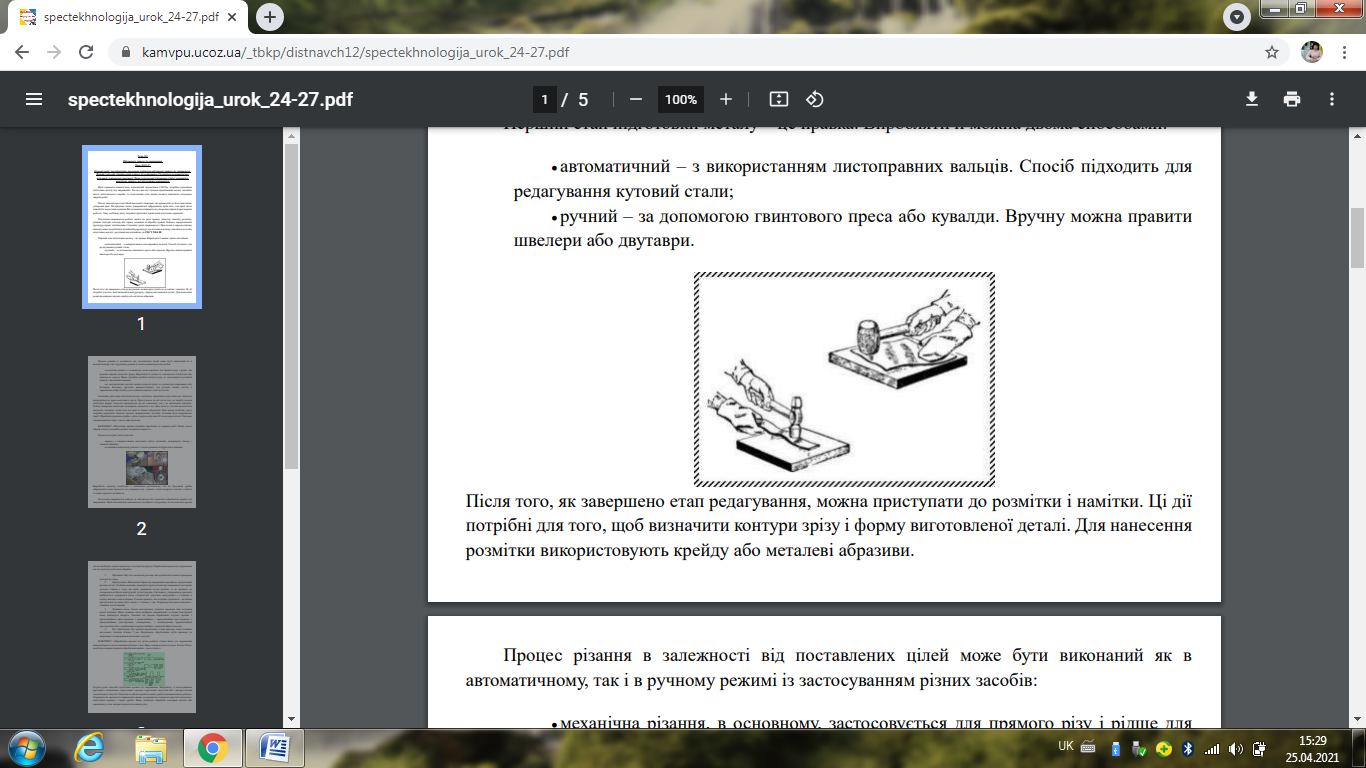 Після того, як завершено етап редагування, можна приступати до розмітки і намітки. Ці дії потрібні для того, щоб визначити контури зрізу і форму виготовленої деталі. Для нанесення розмітки використовують крейду або металеві абразиви.
Процес різання в залежності від поставлених цілей може бути виконаний як в автоматичному, так і в ручному режимі із застосуванням різних засобів:
 - механічне різання, в основному, застосовується для прямого різу і рідше для додання виробу вигнутих форм. Виробляти її можна за допомогою гільйотини або ножиць по металу.   
- до автоматичних методів можна віднести різку за допомогою зварювання або болгарки. Болгарку зручніше використовувати для різання тонких листів, а зварювання добре підійде для особливо міцних і товстих листів.
Особливу увагу при підготовці металу необхідно приділяти етапу зачистки. Зачистка проводитися по краю металевого листа. Приступають до неї після того, як виробу надали необхідну форму. Зачистка проводиться як на основному, так і на присадний матеріал. Робочу поверхню необхідно знежирити, видалити з неї зайву вологу і всілякі неметалічні предмети, окалини, відчистити від іржі та інших забруднень. При цьому особливу увагу потрібно приділити зачистці кромок зварювальних деталей, за якими буде зварюватись виріб. 
ВАЖЛИВО! «Підготовку крайок потрібно виробляти до зварних робіт. Якщо деталі зібрані в вузол, розробка кромок не принесе користі »

Існують наступні типи зачистки:
  вручну з використанням металевих щіток, напилків, 
наждачного паперу і хімічної обробки; 
 в напівавтоматичному режимі, із застосуванням шліфувальної машини.
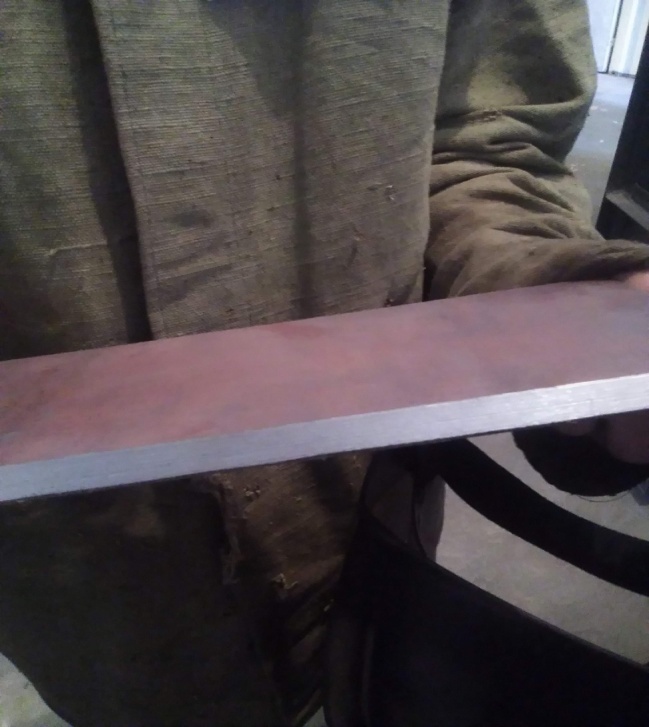 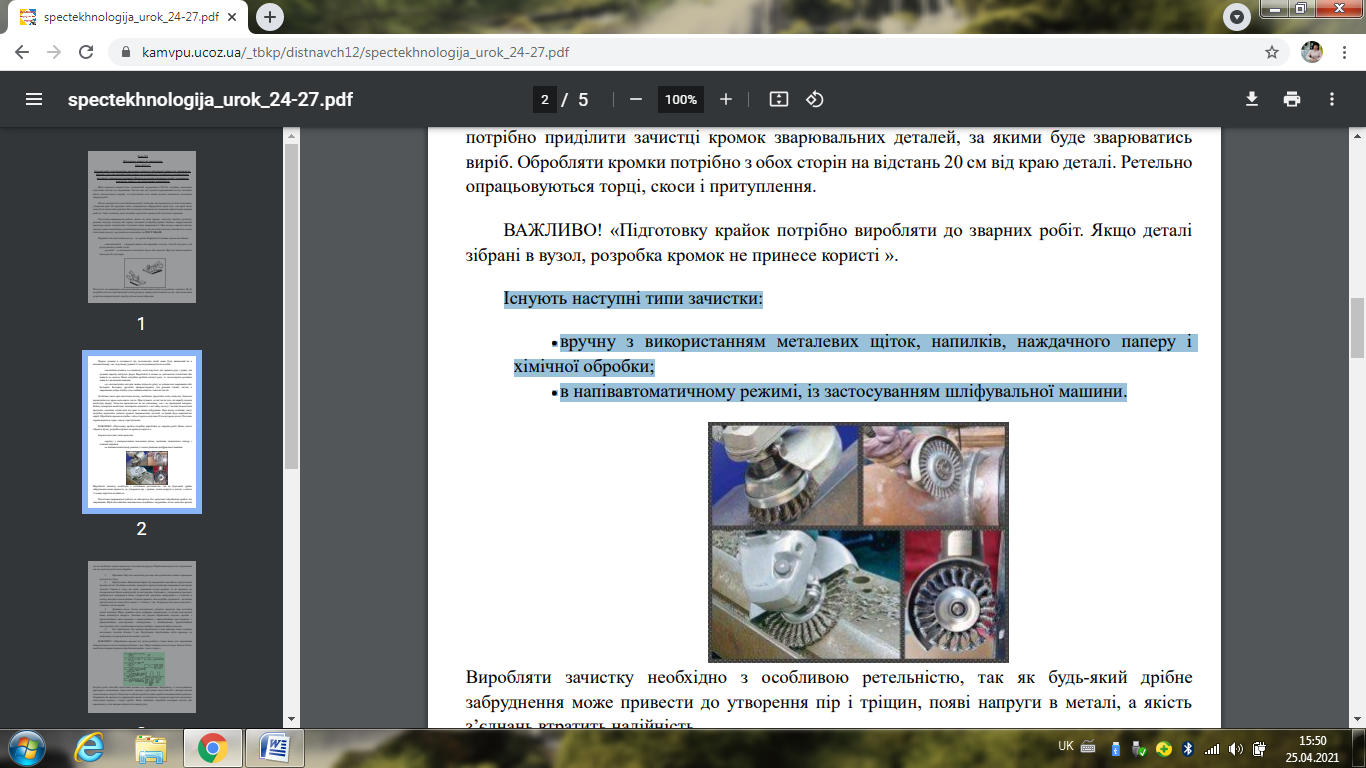 Виробляти зачистку необхідно з особливою ретельністю, так як будь-яке дрібне забруднення може привести до утворення пір і тріщин, появі напруги в металі, а якість з’єднань втратить надійність.
Коли всі описані вище етапи виконані, можна приступати до складання виробу. 
Для того, щоб складально-зварювальні роботи були проведені правильно потрібно врахувати ряд моментів: 
1. Зварювальник повинен мати вільний доступ до робочого місця. 
2. Окремі деталі виробу потрібно добре закріпити, витримуючи задану форму і розміри. При необхідності можна  прихопити деталь. Прихоплюють деталі тільки на початку і в кінці зварювального шва. 
3. Щоб виключити можливі зсуви і перекоси, будь-які переміщення в просторі під час зварювальних робіт повинні звестися до мінімуму. 
4. Для того, щоб отримати виріб високої якості, що відповідає встановленим  ДСТам необхідно на кожному етапі здійснювати контроль складання. 
5. Зібраний виріб не повинен ускладнювати наступну роботу. Тому перед початком робіт потрібно продумати габарити і розміщення готового виробу.
Безпека праці: 
працювати лише справним інструментом (правильно насаджені без сколів, розколів 
молотки на рукоятках);
 для захисту рук від ударів та вібрації металу працювати в рукавицях;
 заготовку на плиті або ковадлі утримувати міцно.
Вибір режиму зварювання
         Під режимом зварювання розуміють сукупність показників, які  визначають характер протікання процесу зварювання. Ці показники  впливають на кількість тепла, що вводиться у виріб при зварюванні. До основних показників режиму зварювання відносяться: діаметр електрода, сила зварювального струму, напруга на дузі і швидкість зварювання. Допоміжними показниками режиму зварювання  вважаються вид і полярність струму, тип і марка покриття електрода, кут нахилу електрода, температура попереднього нагріву металу.
	Вибір режиму ручного дугового зварювання часто обмежується  визначенням діаметра електрода і сили зварювального струму.  Швидкість зварювання і напруга на дузі встановлюються зварником  залежно від виду зварного з'єднання, марки сталі, марки електрода, положення шва у просторі.
	Діаметр електрода вибирається залежно від товщини зварюваного металу, виду зварного з'єднання, типу шва тощо. При стиковому зварюванні листів товщиною до 4 мм у нижньому положенні діаметр електрода береться рівним товщині листа. При зварюванні сталі більшої товщини беруть електроди діаметром 4 ... 6 мм  за умови забезпечення повної можливості проварювання металу деталей, що з'єднуються, і правильного формування шва.
Техніка виконання швів
         Запалювання дуги. Існує два способи запалювання дуги електродами з  покриттям - прямим відривом електрода і відривом по кривій. Перший спосіб називається запалюванням впритул; другий - нагадує рух при запалюванні сірника і його називають  чирканням.    
	Довжина дуги. Одразу після запалювання дуги починається  плавлення металу. Довжина дуги повинна бути постійною. Від правильно вибраної довжини дуги значною мірою залежить продуктивність зварювання і якість зварного шва.
Нормальною вважається довжина дуги, що дорівнює 0,5 ... 1,1  діаметра електрода стержня. Збільшення довжини дуги знижує стійкість її горіння, глибину проплавлення основного металу, збільшує витрати на угар і розбризкування металу, викликає утворення шва з нерівною поверхнею і збільшує вплив навколишньої атмосфери на розплавлений метал.
Швидкість подачі електрода в дугу повинна дорівнювати швидкості розплавлення електрода.
	Положення електрода. Нахил електрода при зварюванні залежить  від положення зварювання у просторі, товщини і складу зварюваного металу, діаметра електрода, виду і товщини покриття. Напрям зварювання може бути зліва направо, справа наліво, від  себе і на себе.
Таврові з'єднання часто зварюють без скосу кромок (рис. 1.а). В конструкціях таврових з'єднань, що працюють при динамічних навантаженнях, рекомендується робити підготовку кромок стінки з V-   або К-подібною розробкою (рис.1.б,в).
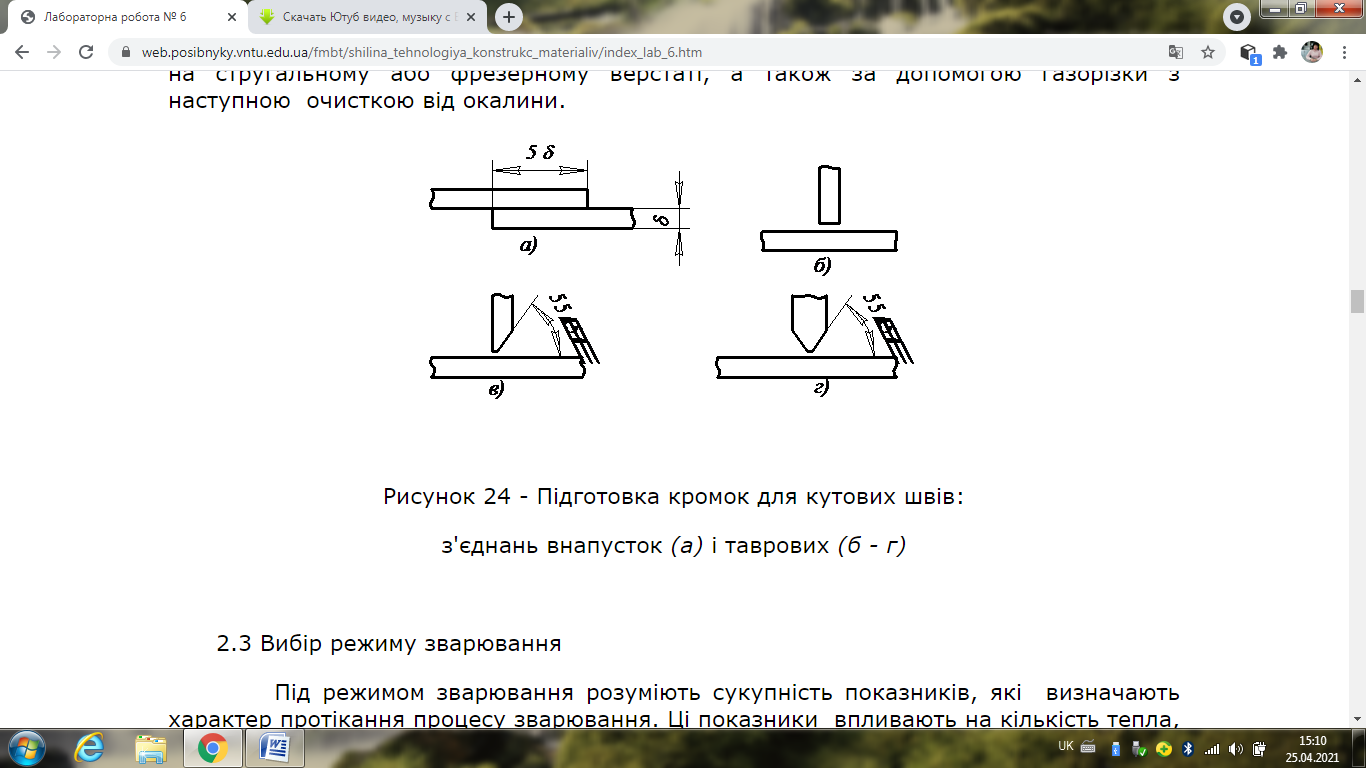 Рис.1 а) – таврове з'єднання без скосу кромок
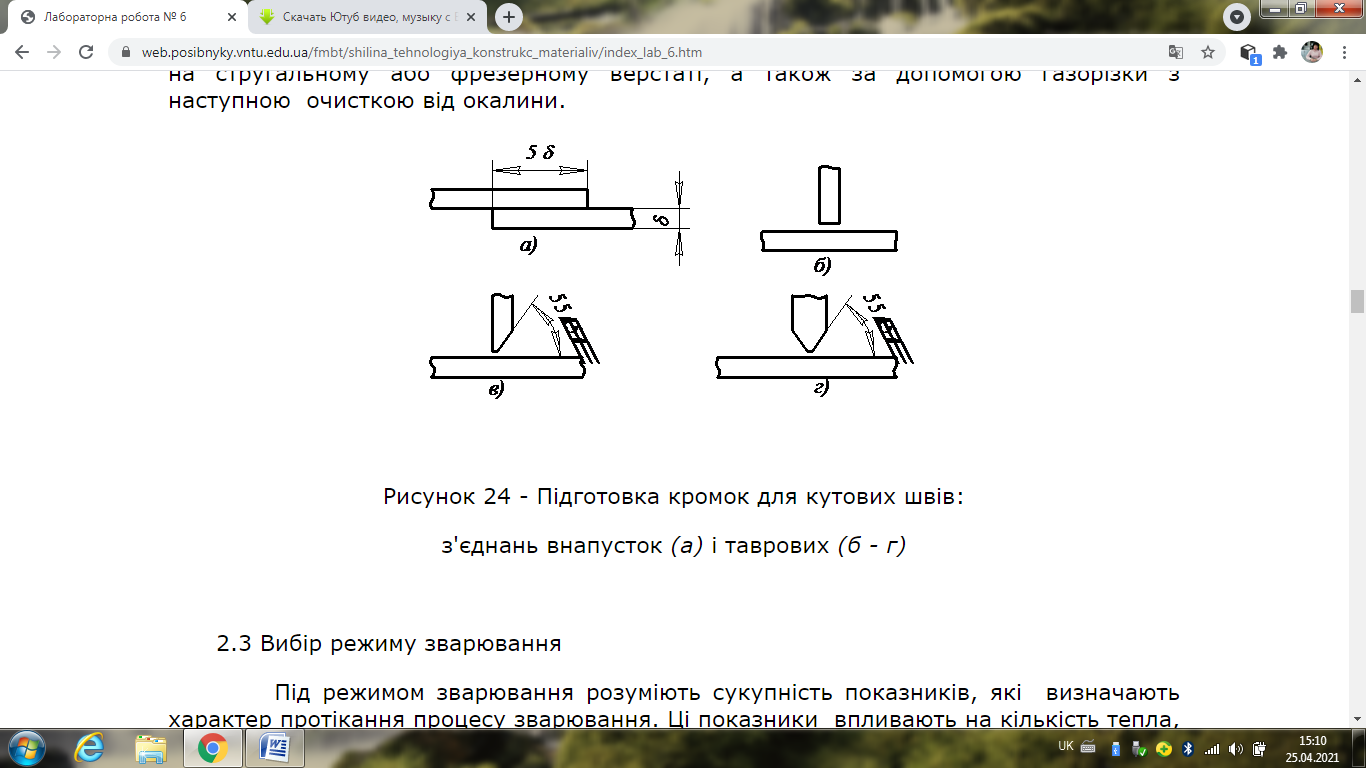 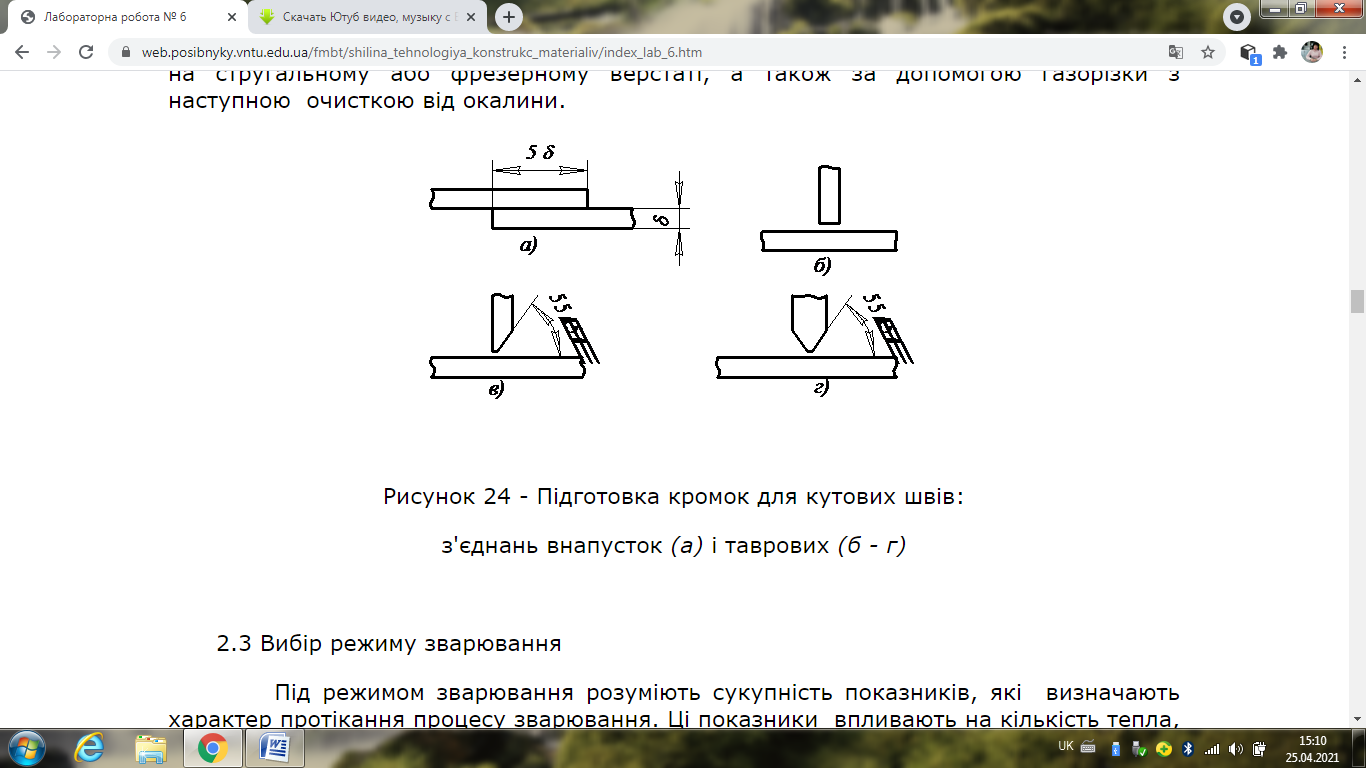 б)			                       в)
Рис1.б,в)– підготовка кромок стінки з V-   або К-подібною розробкою.
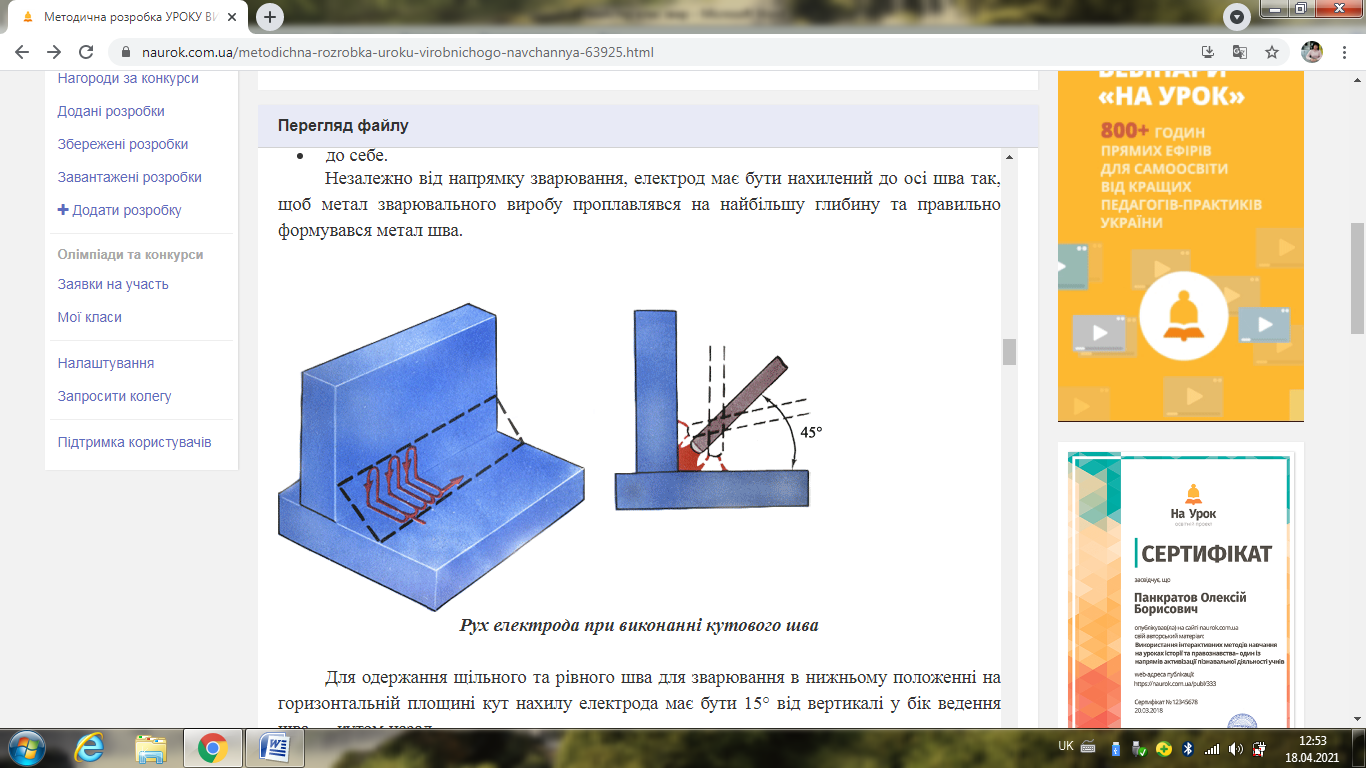 ( огляд відео )
Види і причини браку 
	Дефектами зварних швів називають різні відхилення від встановлених норм і технічних вимог, що висуваються до зварних з'єднань. Дефекти зменшують міцність зварних з'єднань і можуть призвести до руйнування всієї конструкції.
	До дефектів форми шва відносять: нерівномірні ширину і висоту шва, хвилястість шва, неоднакові розміри катетів кутових швів. Причиною їх утворення є коливання напруги, нерівномірність швидкості зварювання, недостатня кваліфікація зварника.
Способи контролю якості зварних швів і з'єднань. 
	Якість зварювання визначає надійність і довговічність зварних конструкцій. 
	Мета зовнішнього огляду готових зварних з'єднань - виявити зовнішні дефекти (непровари кореня стикового шва, напливи, підрізи, незаварені кратери, зовнішні тріщини тощо).
Сучасна зварювальна техніка має у своєму розпорядженні різноманітні методи контролю якості зварювання.
5. Закріплення матеріалу вступного інструктажу. Нероз'ємне з'єднання, зварюванням.5.1. Демонстраційний показ прийомів зборки під зварювання пластин в тавр у нижньому положенні.(5 хвилин)5.2. Закріплення учнями прийомів складання під зварювання пластин
III. Поточний інструктаж. (4 години)1. Навчити здобувачів освіти  підготовки металу під зварювання, електродуговому зварюванню пластин в тавр у нижньому положенні..2. Обхід учнів по робочих місцях.3. Перевірка правильності організації робочого місця.4. Дотримання правил безпеки праці.5. Правильність вибору джерела живлення.6. Вибір режиму зварювання.7. Технологія зварювання.
8. Контроль за правильністю виконання завдань.
IV. Заключний інструктаж. (5-10 хвилин)
1. Аналіз виконаного завдання і розбір допущених помилок.
2. Обговорення якості виконаної роботи.
3. Повідомлення оцінок за підсумками уроку.
4. Прибирання робочих місць майстерні.
5. Здача спецодягу, інструментів.
6. Домашнє завдання. І.В.Гуменюк « Технологія електродугового
зварювання» стор. 127-130
Картка № 1 
Вкажіть зварні з’єднання:Стикові, листів різної товщини.Стикові.Напускові.
1. – ______________________________________ __________________________________________ 2.- _________________________________________________________________________________3. - _______________________________________ __________________________________________4. -___________________________________________________________________________________5. - _________________________________________________________________________________6.-___________________________________________________________________________________
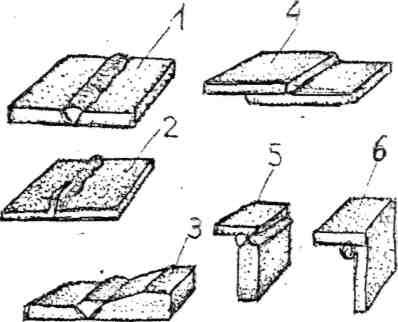 Картка № 2
Яким повинен бути діаметр зварювального дроту при зварюванні пластин
товщиною металу 5 – 8 мм в нижньому положенні?
1). 1,8 – 2 мм. 2). 1,6 – 1,8 мм. 3). 0,8 – 1 мм. 4). 1,4 – 1,6 мм. 5).
1,0 – 1,
1. – ______________________________________ __________________________________________ 2.- _________________________________________________________________________________3. - _______________________________________ __________________________________________4. -___________________________________________________________________________________5. - _________________________________________________________________________________6.-___________________________________________________________________________________
Картка № 3
Чому необхідно виконувати зварювання короткими ділянками (30-60 мм)?
Для зниження напруги у металі шва
Для отримання якісного шва.
________________________________________________________________________________________________________________________________________________________________________________________________________________________________________________________________________________________________________________________________________________________________________________________________________________________________________________________________________________________________________________________________________________________________________________________________________________________________________________________________________________